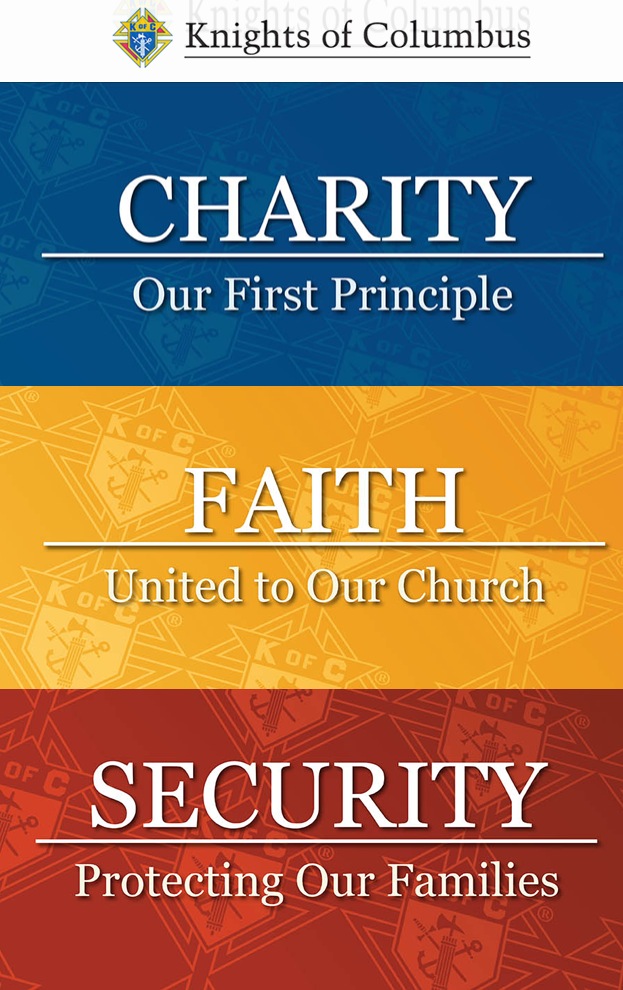 FOOD-We Feed The HungryIn Our Communities and around the world
CLOTHING – Coats For Kids
SHELTER – Stewards of Appalachia
Helping Those with Physical or Mental Disabilities
DISASTER RELIEF
CHARITY BY THE NUMBERSIn Kentucky The KofC Donated $1,709,957
CHARITY BY THE NUMBERSIn Kentucky The KofC Donated 532,131 hours of Service
EVANGELIZATION
EVANGELIZATION
SUPPORTING THE CHURCH
SUPPORTING THE CHURCHIn Kentucky Every Seminarian Recieves Financial Support
SUPPORTING THE CHURCH
DEFENDING LIFE AND FREEDOM
DEFENDING LIFE AND FREEDOM
FAITH BY THE NUMBERS
PROTECTING FAMILIES
CATHOLIC INVESTING
OUR PRODUCTS